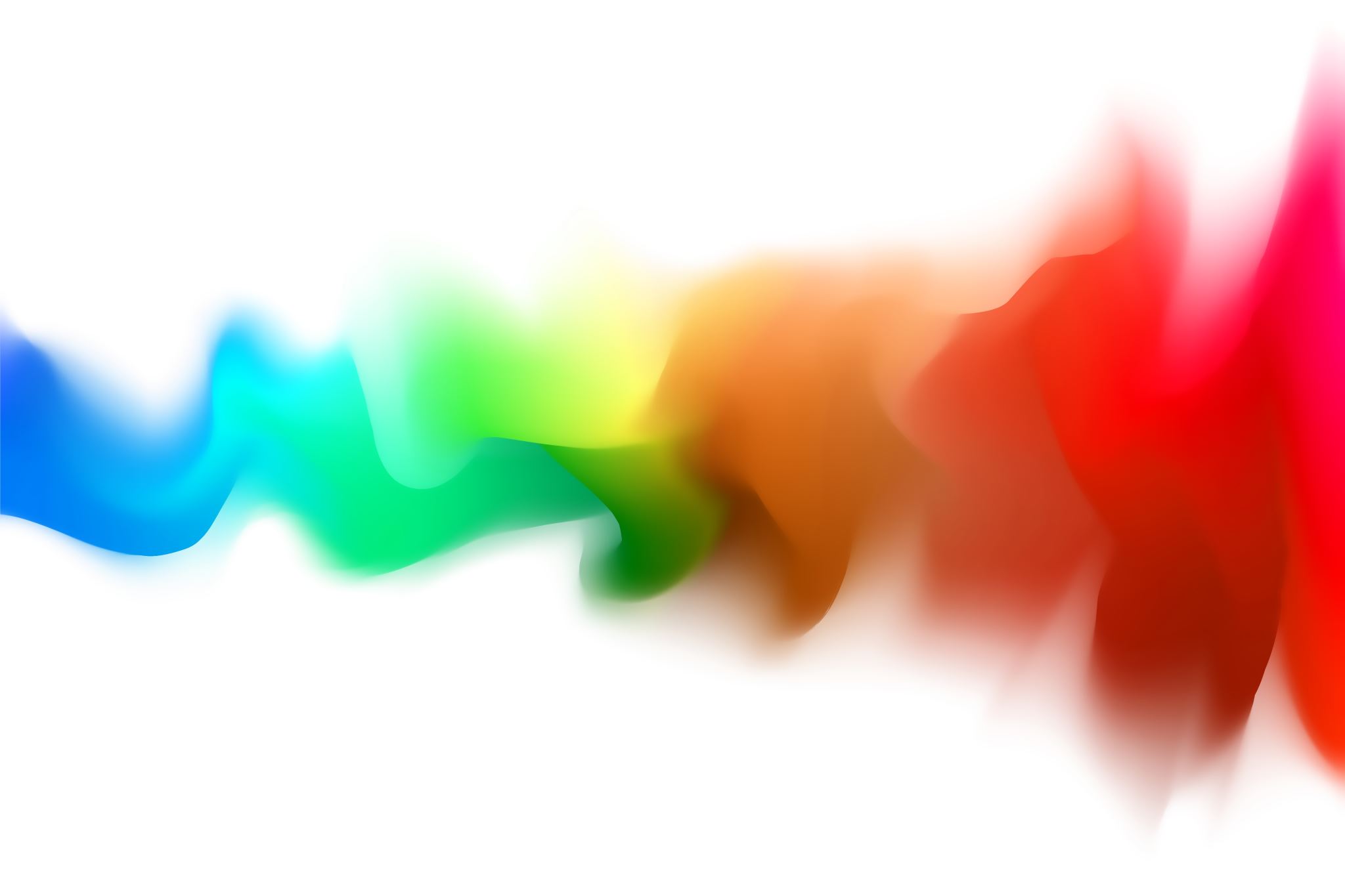 ASTIM
İnt.Dr.Beyhan KÖROĞLU-368797
Sunum Planı
Astım tanımı
Astımın epidemiyolojisi
Astım patogenezi
Astım kliniği
Astımın tanı ve tedavisi
Kaynakça
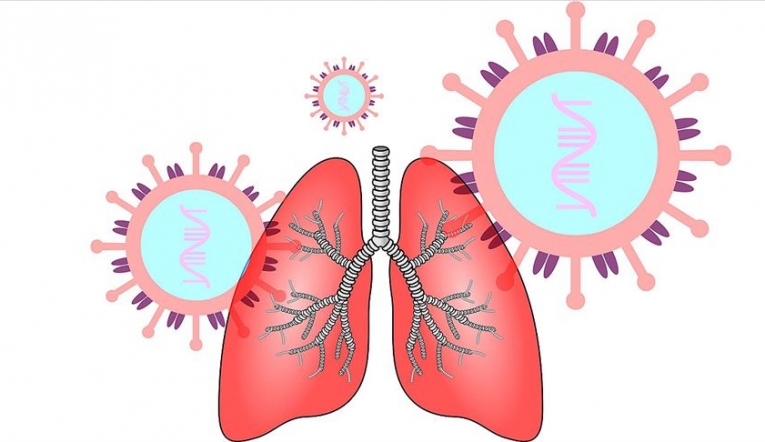 Astım tanımı
Astım,doğrudan ya da dolaylı uyaranlara karşı gelişen hava yolu aşırı duyarlılığı ile ilişkili kronik hava yolu inflamasyonu ile karakterize bir hastalıktır.
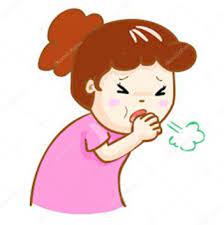 Kronik inflamasyon, özellikle gece veya sabahın erken saatlerinde meydana gelen tekrarlayıcı hırıltılı solunum, nefes darlığı, göğüste sıkışma hissi ve/veya öksürük semptomları ve değişken ekspiratuar hava akımı kısıtlılığı ile birlikte tanımlanır.
Astım Epidemiyolojisi
Astımın dünyada yaklaşık 300 milyon kişiyi etkilediği düşünülmektedir.
Ülkemizdeki bölgesel prevalans çalışmaları sonuçlarına göre astım prevalansı çocuklarda %2-16 dağılım göstermektedir.
Ulusal düzeyde yapılan çalışmalarda ise çocuklarda astım prevalansı %6-15 arasında değişmektedir.
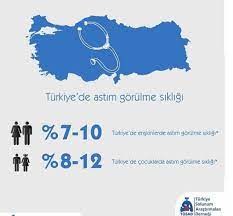 Ülkemizde erişkinlerdeki astım prevalansı %1.2-9.4
 Erkeklerde %7.1, kadınlarda ise %9.0
Astım patogenezi
Genetik faktörler 
Atopi
Allerjenler
Sigara                                                                             SENSİTİZASYON
Hava kirliliği
Enfeksiyonlar 
…
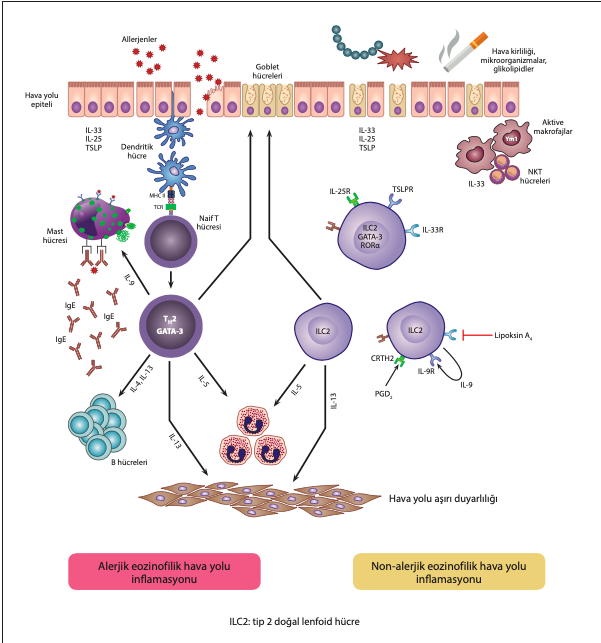 Hava yolu aşırı duyarlılığı astımlı hastanın hava yollarının normalde zararsız olan bir uyarana karşı daralmayla cevap vermesidir. Bu daralma değişken hava akımı kısıtlanmasına ve aralıklı semptomlara neden olur.
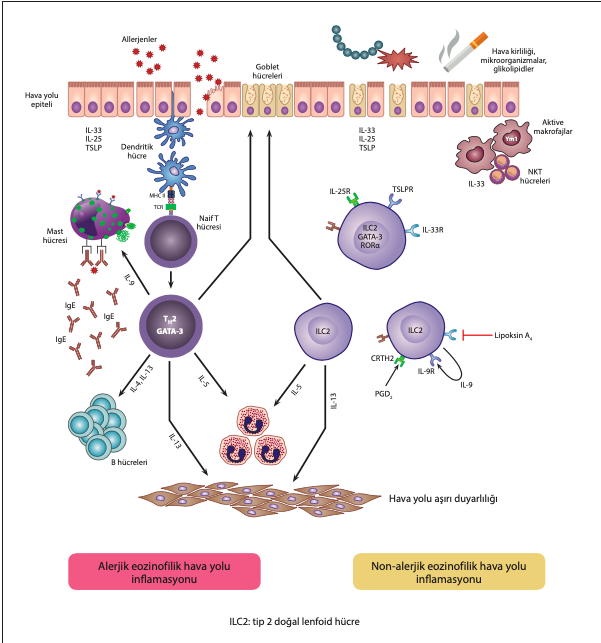 Kemokinler: Havayolu epitel hücreleri tarafından salınırlar, inflamatuar hücrelerin dokuya göçünde rol alırlar. 
Lökotrienler: Mast hücreleri ve eozinofillerden salınan proinflamatuar ve potent bronkokonstriktör mediatörlerdir. 
Sitokinler: Astımda inflamatuar yanıtı oluştururlar ve hastalık şiddetini belirlerler. IL-1β ve TNF-α; inflamasyonda, IL-5;eozinofillerin farklılaşmasında, IL-4;Th2 farklılaşmasında, IL-13; IgE oluşumunda gerekli sitokinlerdir. 
Histamin: Mast hücrelerinden salınır. Bronkokonstriksiyon ve inflamasyona katkıda bulunur. 
Nitrik Oksit (NO): Potent bir vazodilatatördür. Havayolu epitel hücrelerindeki nitrik oksit sentazın aktivasyonu ile üretilir. 
Prostoglandin D2: Mast hücrelerinden salınan bir bronkokonstriktördür. Th2 hücrelerinin havayoluna göçünde rol oynar.
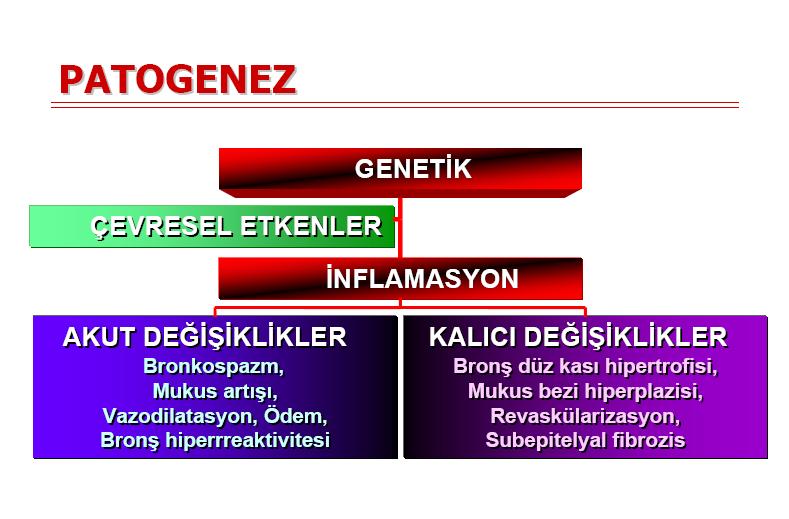 Hava yolu daralması semptom ve fizyolojik değişikliklere yol açan asıl olaydır. Hava yollarındaki düz kas kontraksiyonu, ödem, yeniden yapılanmaya bağlı duvar kalınlaşması, mukus sekresyonu artışı ve mukus tıkaçları hava yolu daralmasına sebep olur.
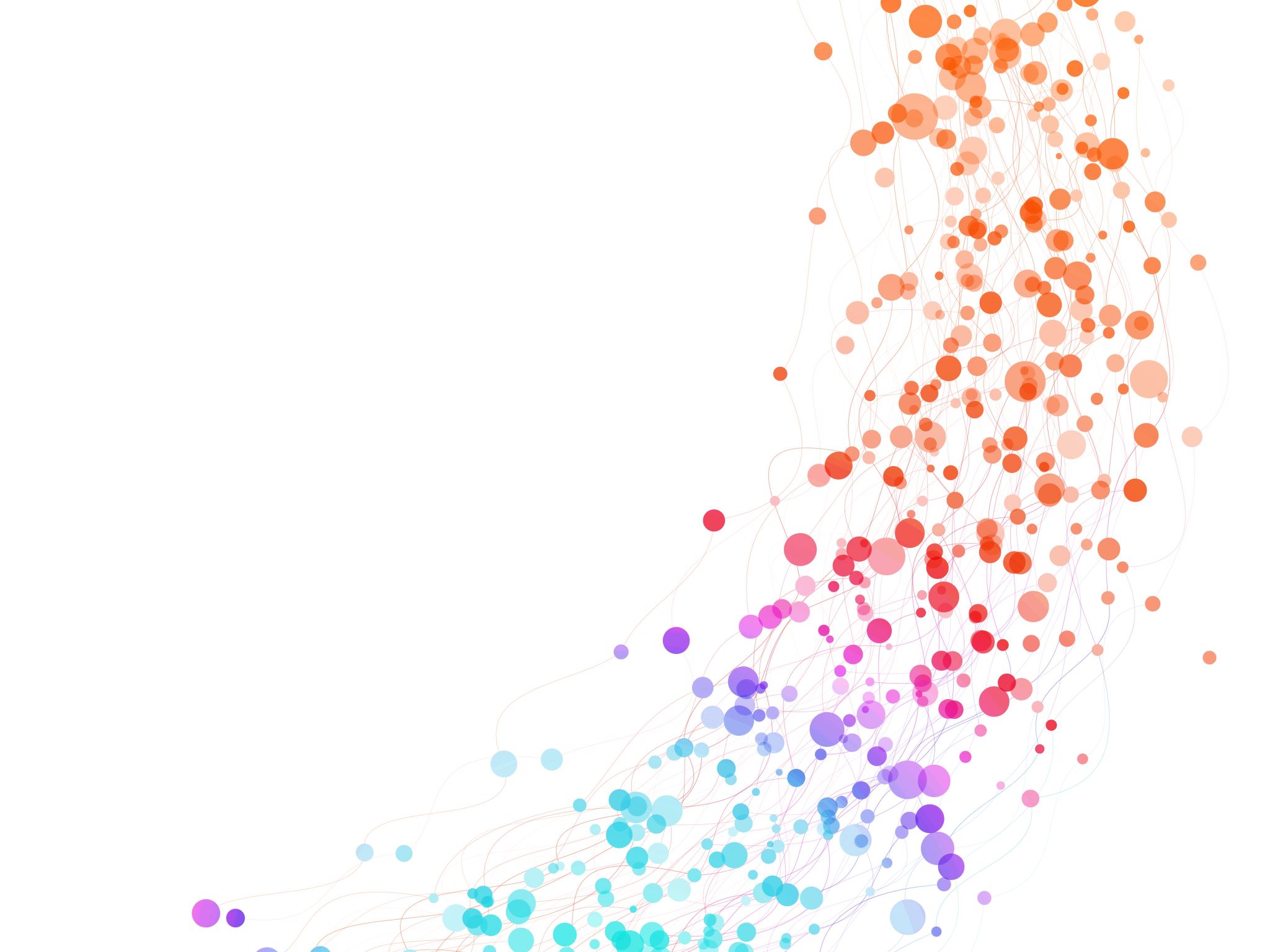 Astım KliniğiSemptomlar
Nefes darlığı
Göğüste sıkışma veya ağrı
Çocuklarda astımın yaygın bir belirtisi olan nefes verirken hırıltı
Nefes darlığı, öksürme veya hırıltılı solunumun neden olduğu uyku sorunu
Soğuk algınlığı veya grip gibi bir solunum virüsü ile kötüleşen öksürük veya hırıltı atakları
Fizik Muayene
En sık rastlanan muayene bulgusu hava yolu obstrüksiyonunu gösteren hışıltı ve ronküslerdir. 
Solunum sesleri normal bulunan bazı astımlı hastalarda oskültasyon sırasında zorlu ekspirasyon yaptırılırsa ronküs işitilebilir. 
 Anamnez ve fizik muayene sırasında hemen her derin inspirasyondan sonra öksürük gelişmesi, hava yolu duyarlılığının indirekt göstergesidir ve astımı düşündürür.
TANI
Öykü ve FM
Tekrarlayan semptomlar
Atopi,aile öyküsü
Maruziyet
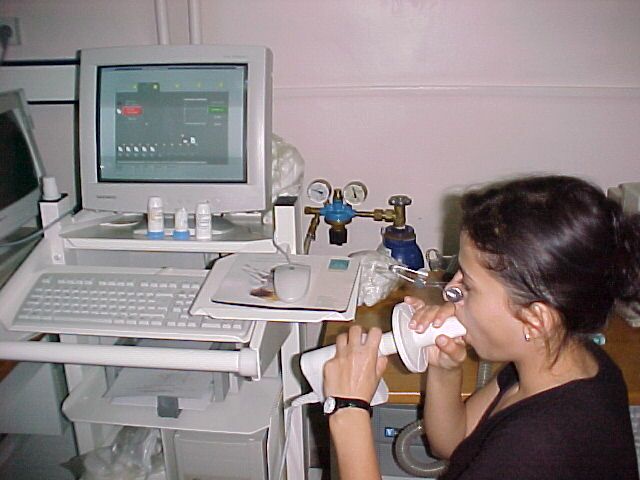 Tanısal işlemler
Solunum fonksiyon testleri (Spirometri)
Bronş provokasyon testleri
Metakolin
Egzersiz
Diğer
Tetikleyicilerin belirlenmesi
Deri prik testleri
İntradermal testler
Spirometri
Astım tanısının konulmasında en önemli basamaklardan birisi solunum fonksiyon testleridir (SFT)
Derin nefes alındıktan sonra hızla cihaza üflenir. Bu test ile akciğerlerinizdeki havanın 1.saniyedeki çıkan miktarının (FEV1) >%80 olması beklenmektedir. Astım şiddetine göre bu değerlerde düşüklük gözlemlenebilir. Ancak astımlı hastalarda bronşlarda daralma olup olmadığını göstermek için solunum fonksiyon testleri normal olsa bile kısa etkili ß2 agonist (salbutamol) verilerek işlem tekrarlanır. Hastanın ilk değerine göre belirli oranda artış görülmesi tanı için çok değerlidir.
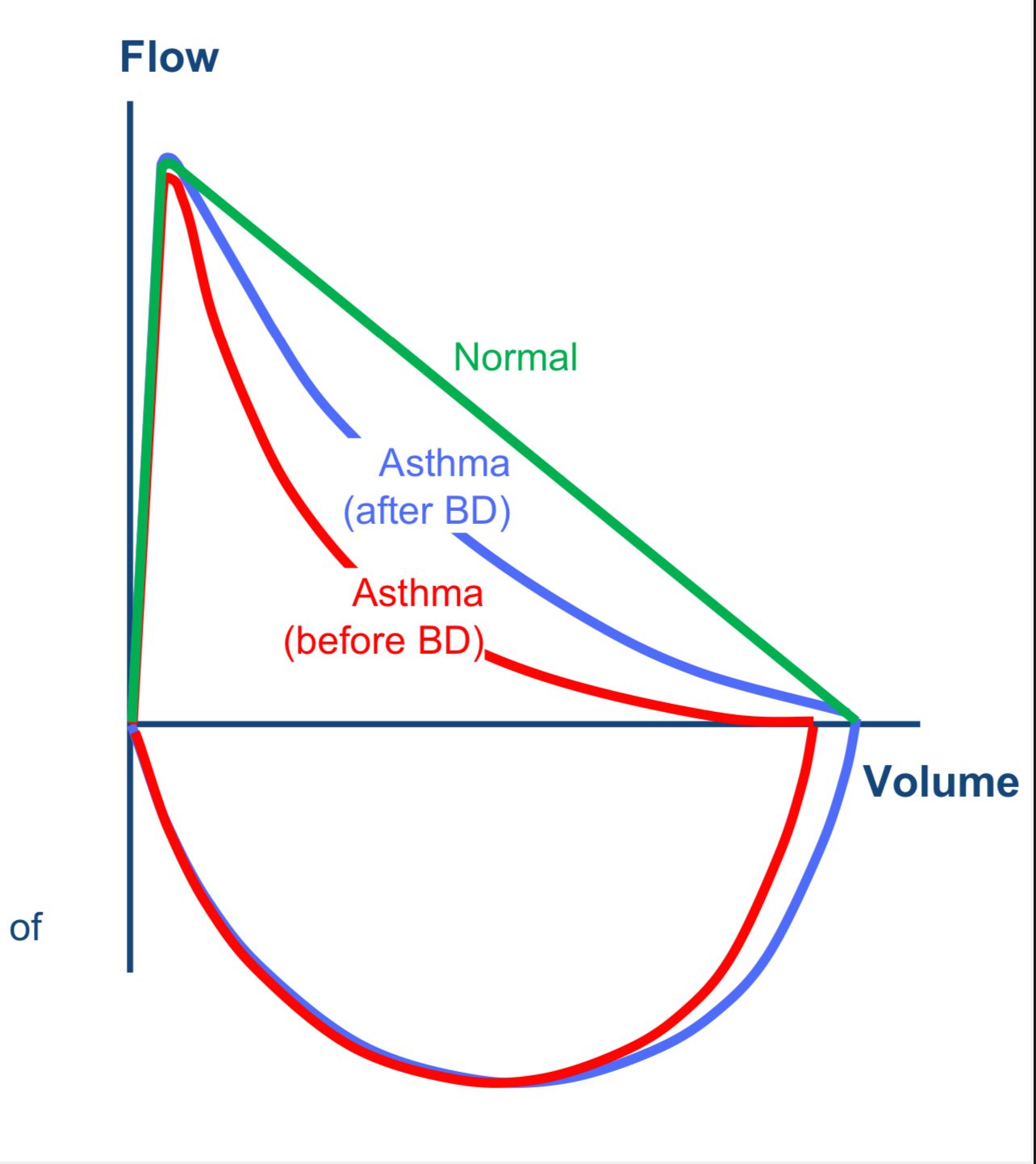 ANAMNEZ
Gerekirse;- PA akciğer grafisi- Allerji deri testleri
Solunum Fonksiyon Testleri
Obstrüksiyon var
Normal
Bronş Provokasyon Testi
Reverzibilite Testi(Erken ve Geç)
PEF takibi
PEF metre
PEF sabah bronkodilatör öncesi, akşam ise bronkodilatör sonrası ölçülür.
Değişkenlik en az 4 gün süreyle >%15 veya en az 3 gün süreyle >%20 ise veya tüm günlerin ortalaması olarak >%10 ise astım lehinedir.
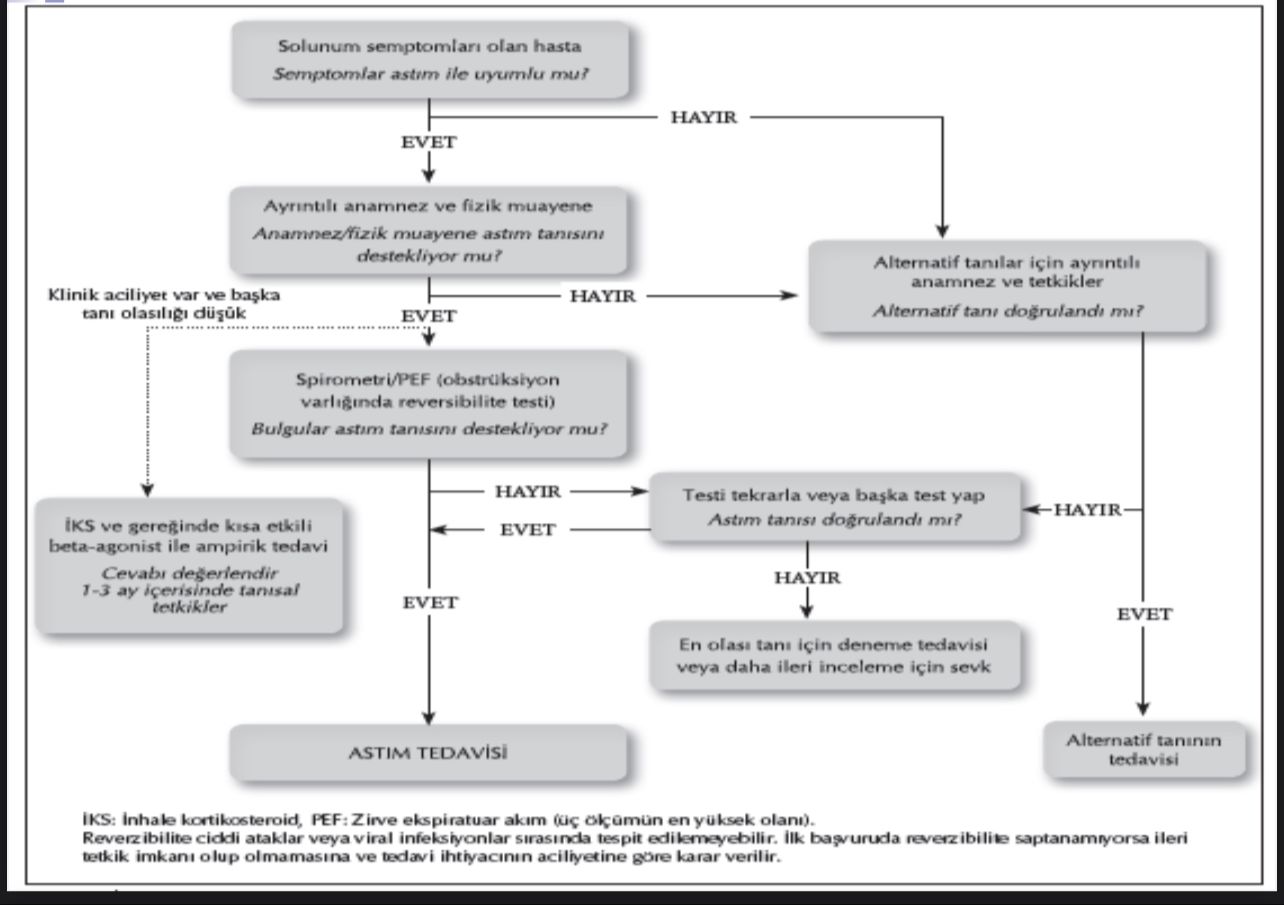 Tedavi
Atak tedavisi
Kronik tedavi
Kronik tedavi
Hasta eğitimi(hastalıkları hakkında bilgilendirme, korunma, kontrol edici ve kurtarıcı ilaçların farkları,inhaler kullanımı..)
İlaç  tedavisi
Astım tedavisinin amacı klinik kontrolü sağlamaktır. Hastaların çoğunda uygun tedavi ve hekim hasta işbirliği ile astım kontrolü sağlanabilir
Daha önce hiç tedavi almamış hastada ilk kez başlanacak olan tedavi astımın ağırlığına göre ayarlanır. Olgu hafif intermittan ise başlangıç tedavi 1. basamaktan, hafif persistan ise 2. basamaktan, orta persistan ise 3. basmaktan, ağır persistan ise 4 basamaktan tedavi başlanmalıdır.
Yeni tedavi başlanan astımlılar 4 haftada bir değerlendirilerek tedavinin yeterli astım kontrolü sağlayıp sağlamadığına bakılmalıdır.
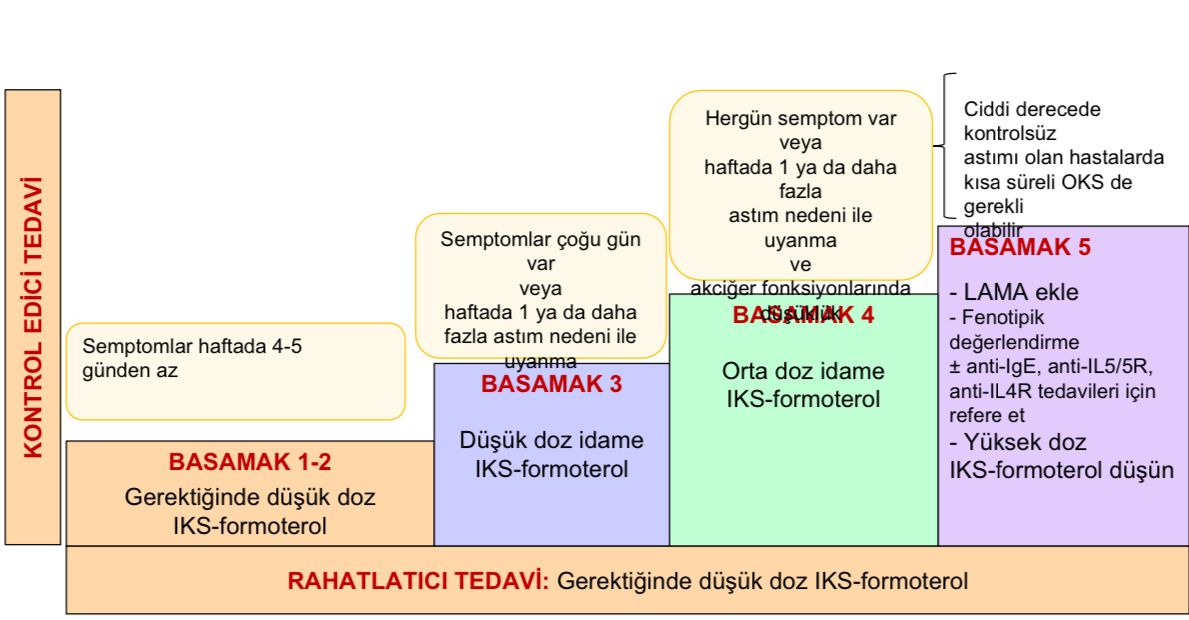 1.Basamak: Semptomları gidermek için gerektiğinde kısa etkili bronkodilatörleri kullanmak birinci basamak tedavinin temelini oluşturur. Burada ilk seçenek ilaç kısa etkili inhaler beta-2 agonistlerdir. 
2. Basamak: Bu basamaktan itibaren düzenli kontrol edici tedavi önerilmektedir. İkinci basamakta ilk seçenek ilaç düşük doz inhaler steroidlerdir. İnhaler steroid kullanamayan, ya da inhaler steroidlere bağlı inatçı ses kısıklığı gibi lokal yan etkiler görülen hastalarda lökotrien reseptör antagonistleri kullanılabilir.
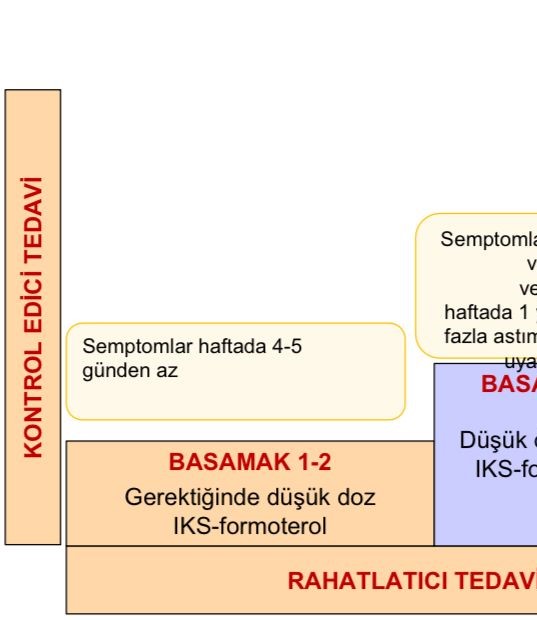 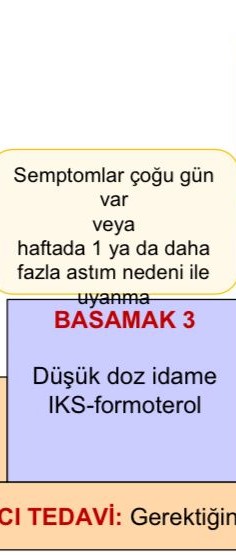 3. Basamak: Üçüncü basamakta ilk seçenek ilaç düşük doz inhaler steroid ile uzun etkili beta-2 agonist kombinasyonudur. Uzun etkili beta-2 agonistlerle inhaler steroidlerin additif etki göstermeleri nedeniyle kombinasyonda genellikle düşük doz inhaler steroid yeterlidir
4. Basamak: Üçüncü basamakta kontrol altına alınamayan astımlı hastalar mümkünse astım tedavisinde deneyim sahibi bir üst merkeze sevk edilmelidirler. 
İlk seçenek ilaç orta doz inhaler steroid ile uzun etkili beta2 agonist kombinasyonudur
Kontrol sağlanamayan hastalarda inhaler steroid-uzun etkili beta-2 agonist kombinasyonuna lökotrien reseptör antagonisti ya da yavaş salınımlı oral teofilin gibi üçüncü bir ilaç eklenir. 
Eğer yine kontrol sağlanamazsa yüksek doz inhaler steroid ile uzun etkili beta-2 agonist kombinasyonu kullanılır.
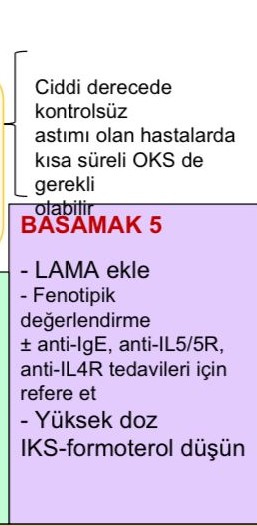 5.Basamak:Kontrol altına alınamayan, günlük aktiviteleri kısıtlanmış ve sık atakları olan hastalarda oral steroid tedavisi düşünülebilir. Olgular tedavinin ciddi yan etkileri açısından izlenmelidir. Allerjik astımlı hastalarda, kullandığı kontrol edici ilaçlara anti-IgE tedavisinin eklenmesi kontrol sağlamada yararlı olabilir
Kontrol altında olmayan bir hastada kontrolü sağlamak amacıyla ilaç dozu ve çeşidi arttırılır. Kontrol altına alınan ve en az 3 aydır kontrolde olan hastada ise kontrolü sağlayacak en düşük tedavi basamağı ve dozu belirlemek amacıyla tedavi azaltılır.
Akut Atak
Astımlı hastada ilerleyen nefes darlığı, öksürük, hırıltı veya göğüste baskı hissi yakınmalarının aniden ortaya çıkışı, buna solunum fonksiyon testi bozukluklarının (PEF, FEV1 azalması gibi) eşlik etmesi ve düzelme için sistemik steroid gerekmesi olarak tanımlanır. 
Tetik faktörlerle karşılaşmanın veya yetersiz/uygunsuz tedavinin bir sonucu olarak ataklar otaya çıkar.
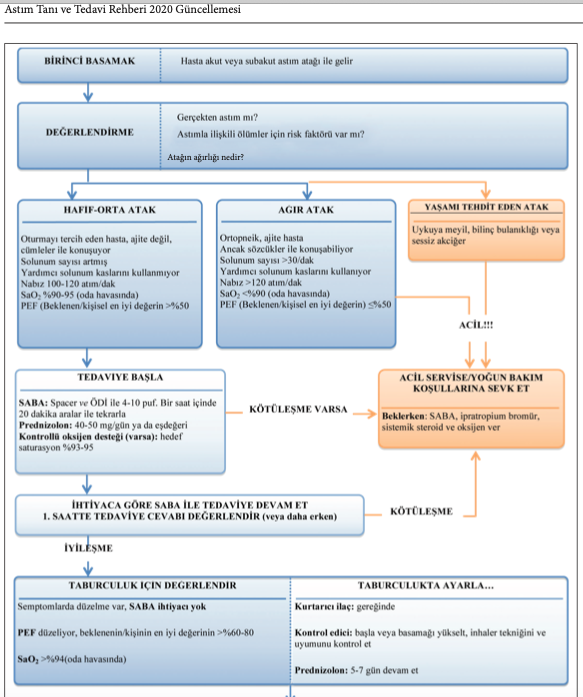 Kaynakça
Türk Toraks Derneği
GINA(Global Initiative for Asthma)
Türkiye Ulusal Allerji ve Klinik İmmünoloji Derneği 
Mayo Clinic-Astım